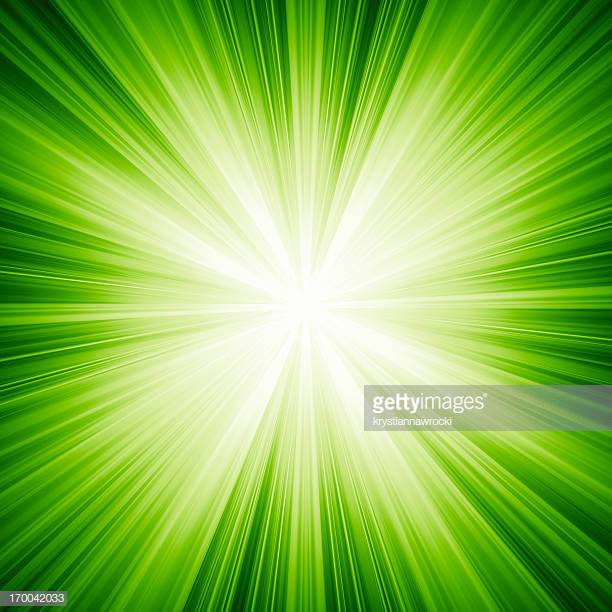 স্বাগতম
শিক্ষক পরিচিতি
অনুলতা রায়
সহকারী শিক্ষক
ভিতরগড় সরকারি প্রাথমিক বিদ্যালয়
পঞ্চগড় সদর, পঞ্চগড়।
পাঠ পরিচিতি
শ্রেণিঃদ্বিতীয়
বিষয়ঃবাংলা
পাঠঃনানা রঙের ফুলফল
পাঠ্যাংশঃআমাদের দেশ...............কাশফুলও সাদা।
সময়ঃ৪০ মিনিট
তারিখঃ২৩/০২/২০২০ খ্রি
শিখনফল
শোনাঃ ৩.2.1পরিচিত ফুল সম্পর্কে শুনে বুঝতে পারবে।
বলাঃ২.6.1 পরিচিত ফুল সম্পর্কে  বর্ণনা  করতে পারবে।
পড়াঃ২.6.1পরিচিত ফুল সম্পর্কে পড়ে বুঝতে পারবে।
লেখাঃ2.4.1পরিচিত ফুল সম্পর্কে লিখতে পারবে।
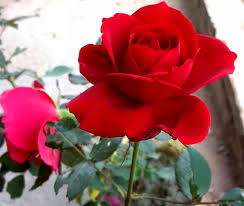 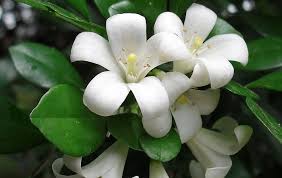 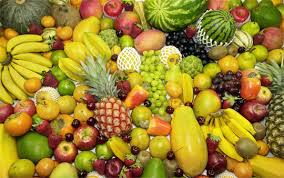 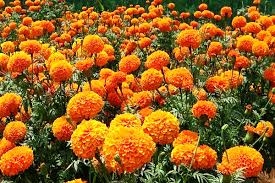 ছবিতে তোমরা কী দেখতে পাচ্ছ?
পাঠের শিরোনাম
নানা রঙের ফুলফল
নতুন শব্দ
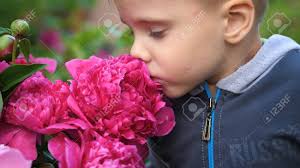 সুগন্ধ
সুবাস
যুক্তবর্ণ
কৃষ্ণচূড়া
ষ্ণ
ষ
ণ
উষ্ণ
কিন্তু
ন্ত
ন
ত
অন্ত
শিক্ষকের পাঠ
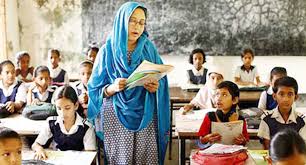 শিক্ষার্থীর পাঠ
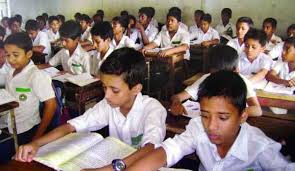 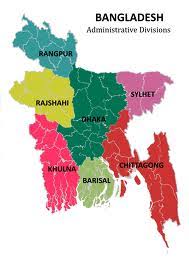 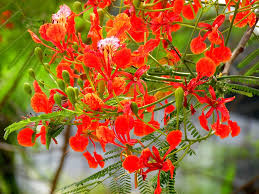 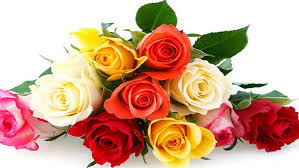 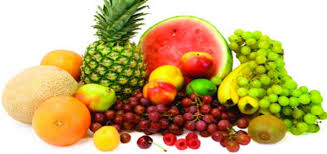 আমাদের দেশ ফুলের দেশ,ফলের দেশ।
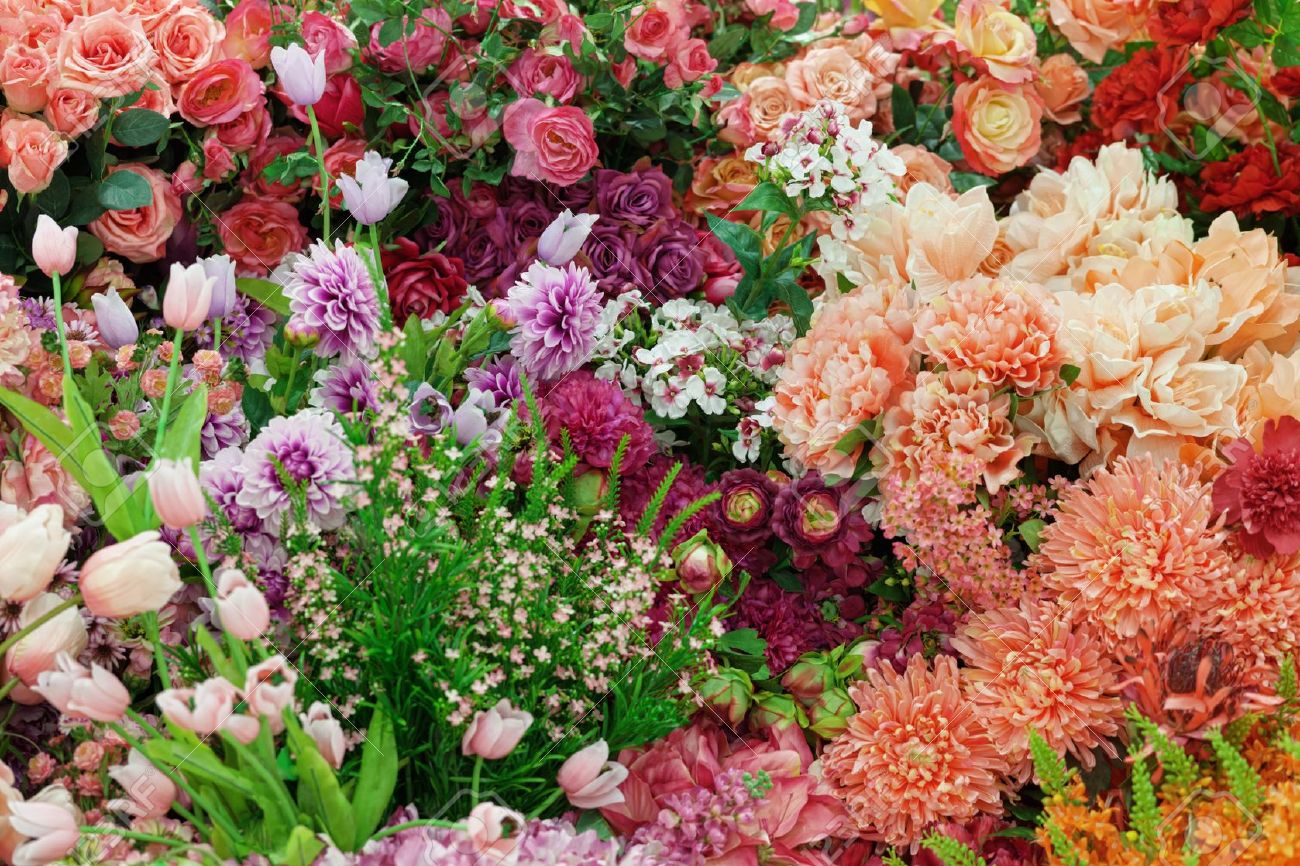 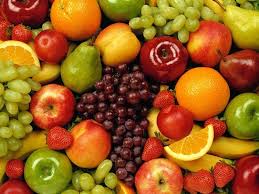 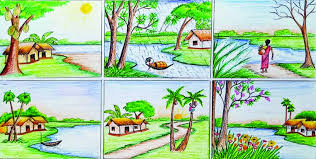 নানা রঙের ও নানা রকমের ফুলফল দেখা যায় সারা বছর জুড়ে।
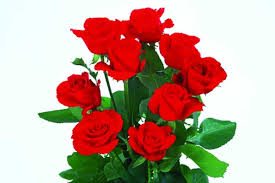 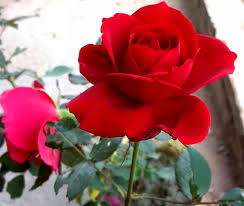 গোলাপ ফোটে সারা বছর।
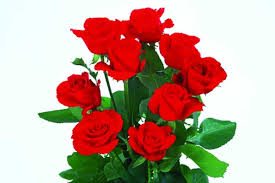 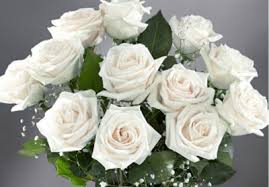 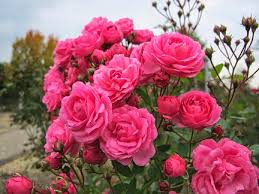 লাল,সাদা,গোলাপি বিভিন্ন রঙের।
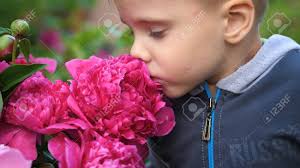 গোলাপের সুগন্ধ আছে।
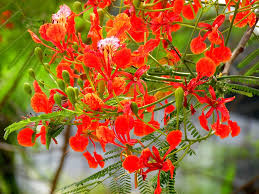 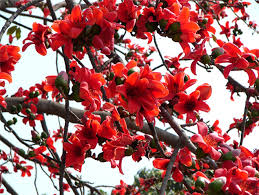 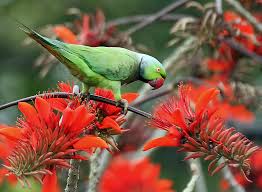 কৃষ্ণচূড়া
শিমুল
পলাশ
লাল রং নিয়ে ফোটে কৃষ্ণচূড়া,শিমুল,পলাশ।
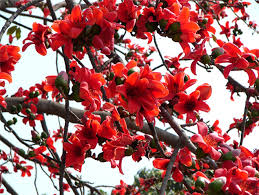 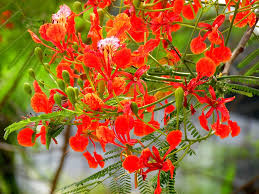 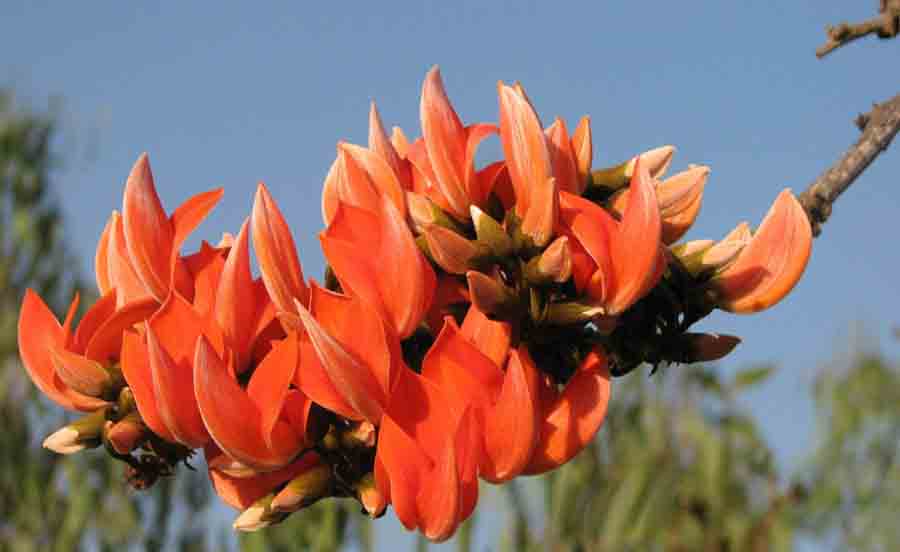 এগুলো দেখতে খুবই সুন্দর কিন্তু সুবাস নেই।
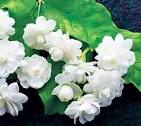 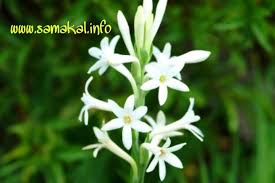 বেলি
রজনীগন্ধা
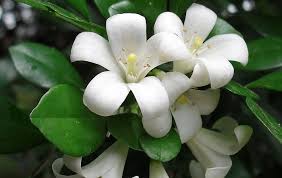 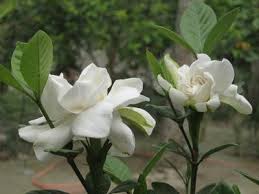 কামিনি
গন্ধরাজ
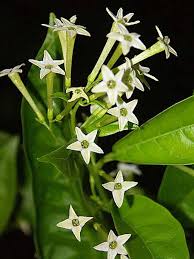 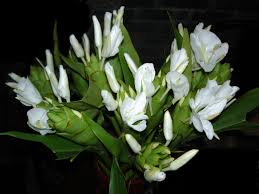 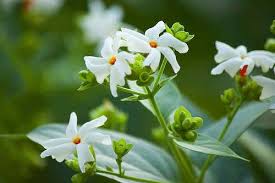 দোলনচাঁপা
হাসনাহেনা
শিউলি
বেলি,রজনীগন্ধা,কামিনী,গন্ধরাজ,হাসনাহেনা,দোলনচাঁপা
ও শিউলিও ফোটে অনেক।এগুলোর মিষ্টি গন্ধ মন ভরিয়ে 
দেয়।এসব ফুলের রং সাদা।
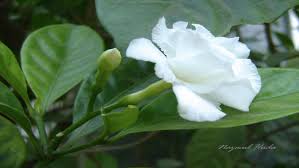 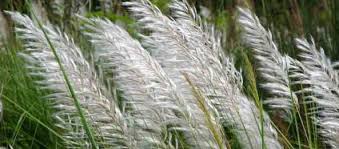 টগর
কাশফুল
টগর ও কাশফুলও সাদা
দলীয় কাজ
দোয়েল
কোয়েল
নিচের ছকে কোনটি কী রঙের ফুল তা লিখ।
পলাশ
হাসনাহেনা
বেলি
কামিনী
শিমুল
গন্ধরাজ
কৃষ্ণচূড়া
জবা
মূল্যায়ন
১। কী কী ফুল লাল রঙের  হয় ?
২। সুগন্ধি ফুল কী কী ?
৩। কোন কোন ফুলে গন্ধ নেই ?
বাড়ির কাজ
তোমার বাড়িতে ও আশেপাশে কী কী ফুল আছে 
তার একটি তালিকা তৈরি করবে।
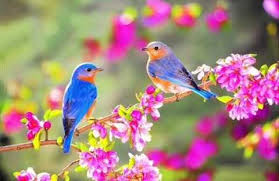 ধন্যবাদ